113學年度下學期學校日
二、四、六年級
英語科任趙敏如老師
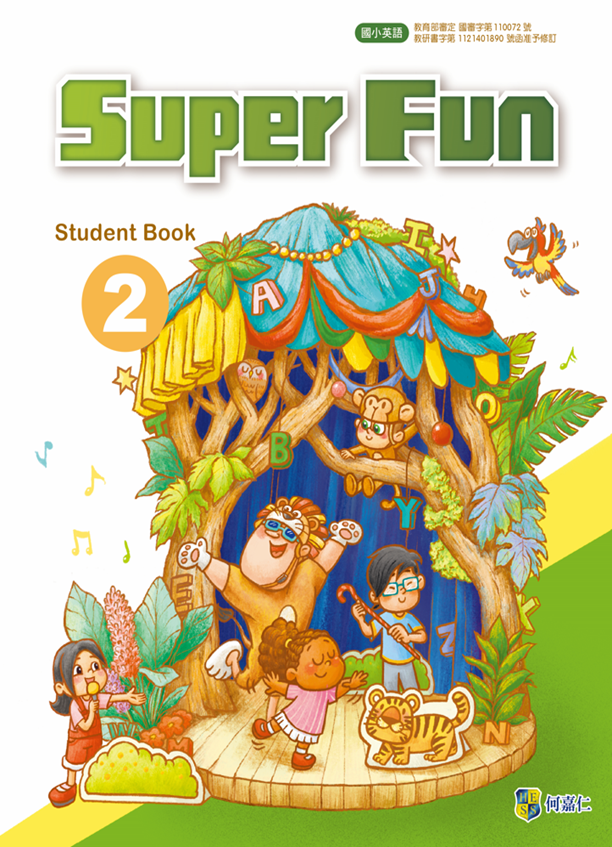 二年級 大佳ABCEnglish Class
Miss Chao
趙敏如老師
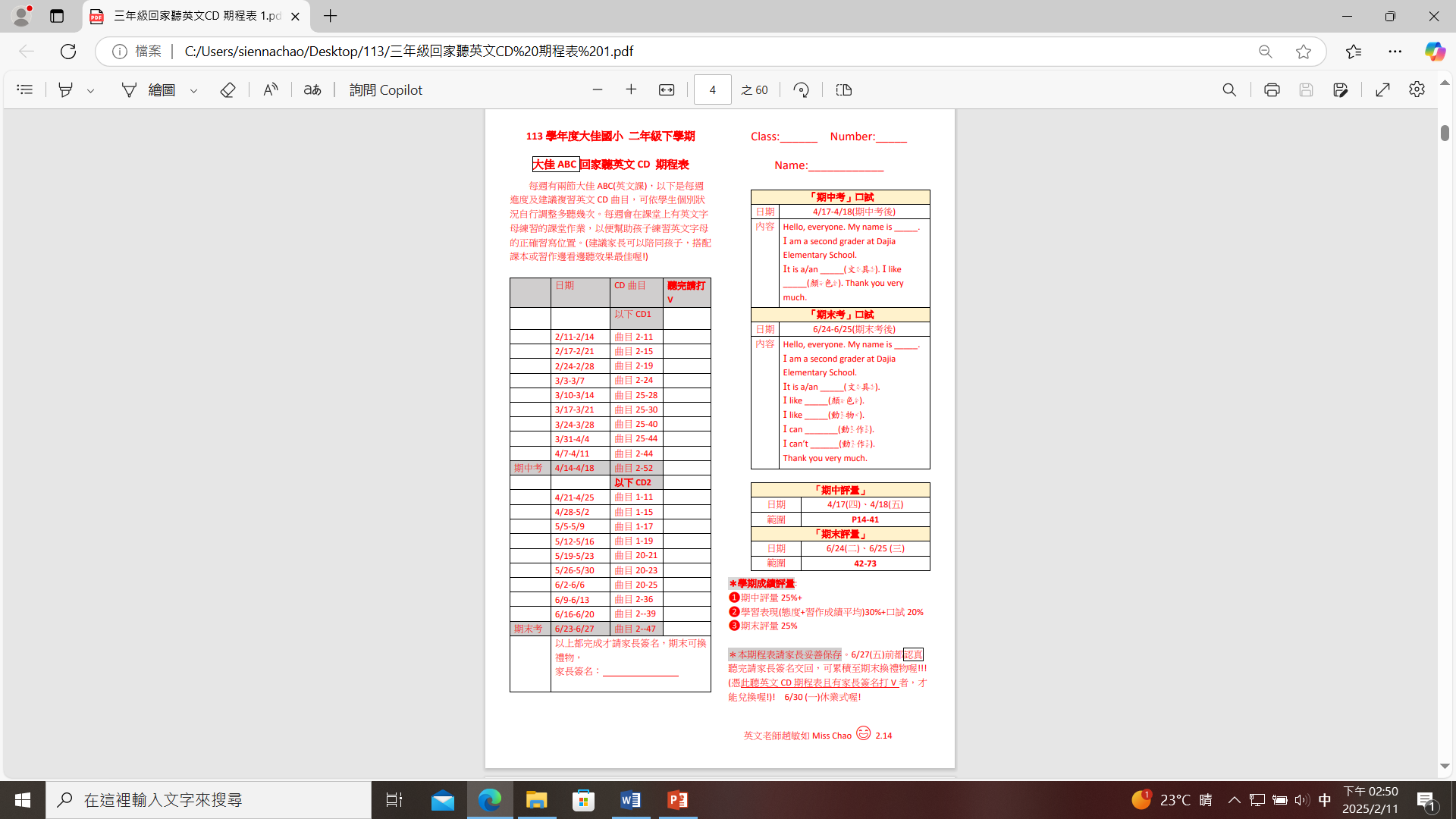 發下英語通知單
簡報標題
主題
主題一 課程安排
主題二 評量方式
主題三 作業及上課表現
4
主題一
課程安排schedule
大佳ABC(英文)2節
2
3
1
1
大佳閱
(國家)
English Reading
2
-英文課本及習作
4
6
主題二
評量方式
Assessment
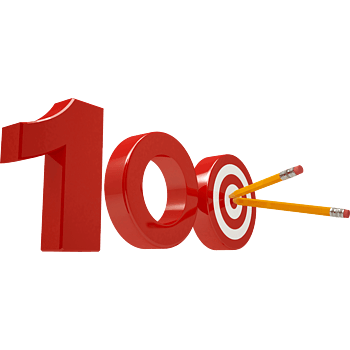 英語平時成績
Usual grades
英語期末
final
英語期中midterm
25%
25%
Workbook
Oral test
50%
8
主題三
Usual grades
作業及上課表現
習作Workbook
教完一個觀念，搭配課本在課堂完成。發還後必須確實訂正。

口試Oral test
期中考後，期末考前，共兩次。

團隊合作Teamwork
分組時，須發揮團隊合作。
期中
midterm
10
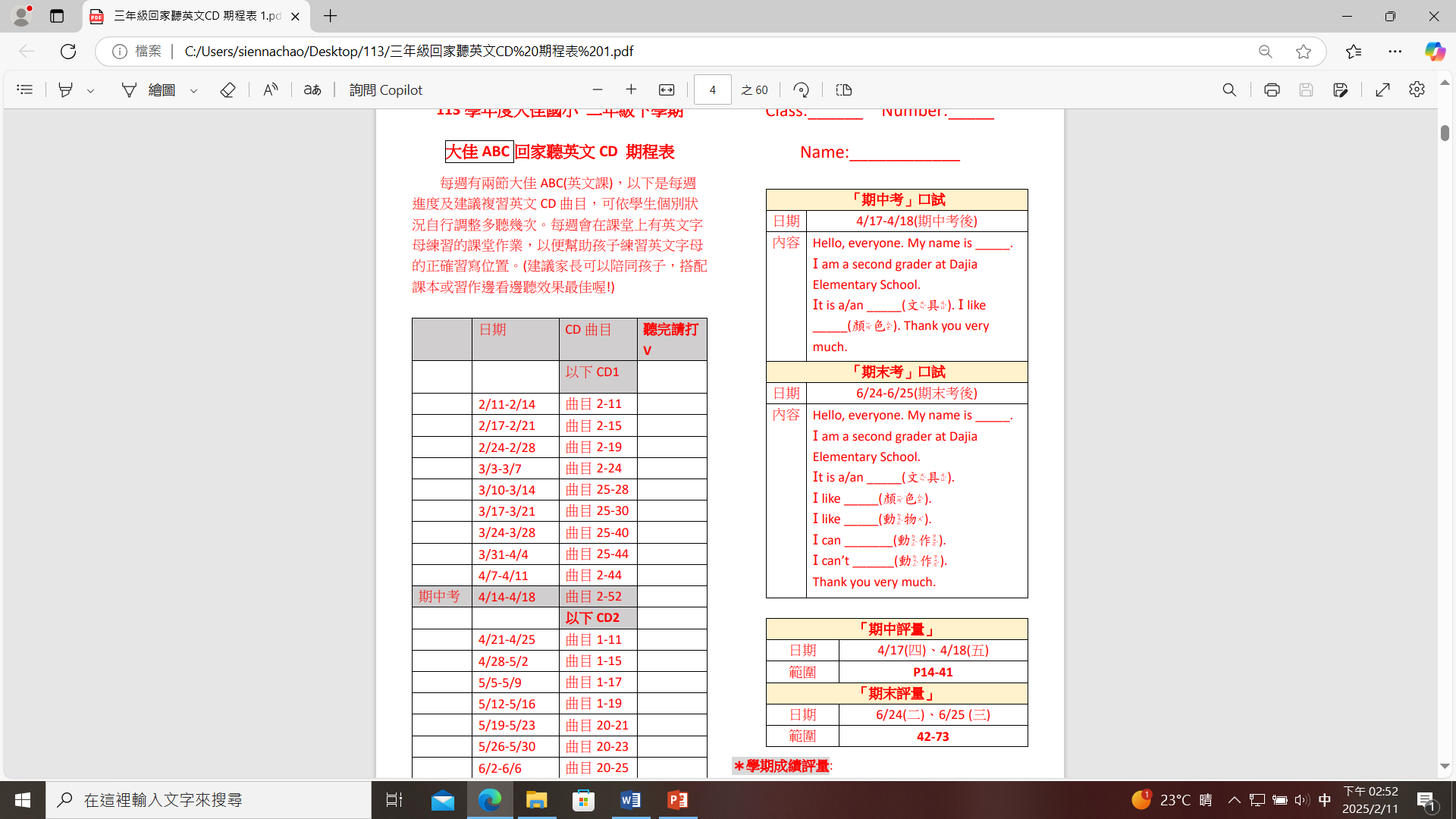 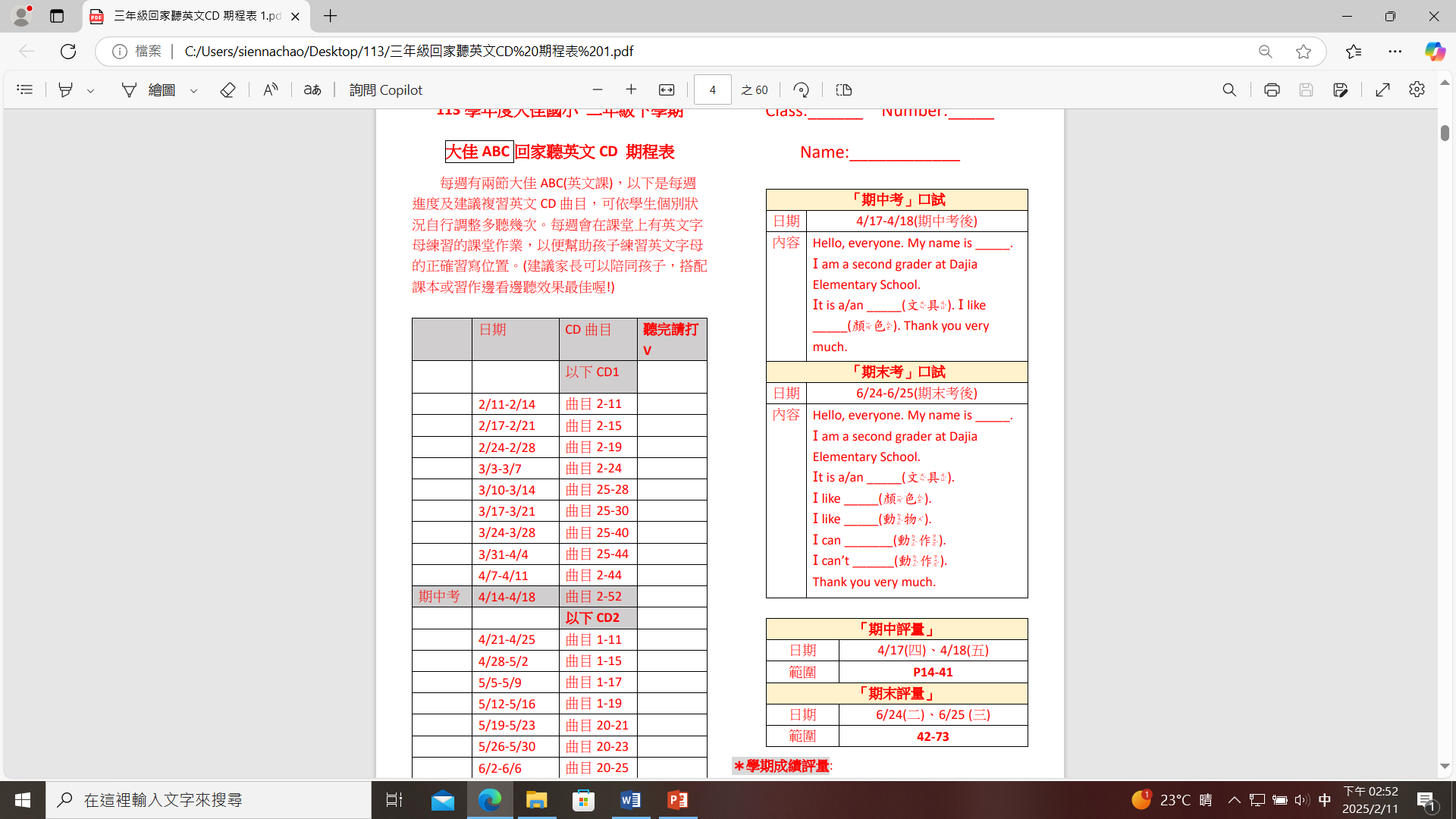 Finish完
12
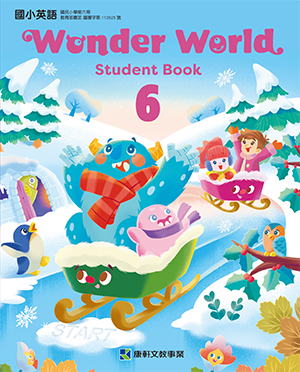 四年級 大佳ABCEnglish Class
Miss Chao
趙敏如老師
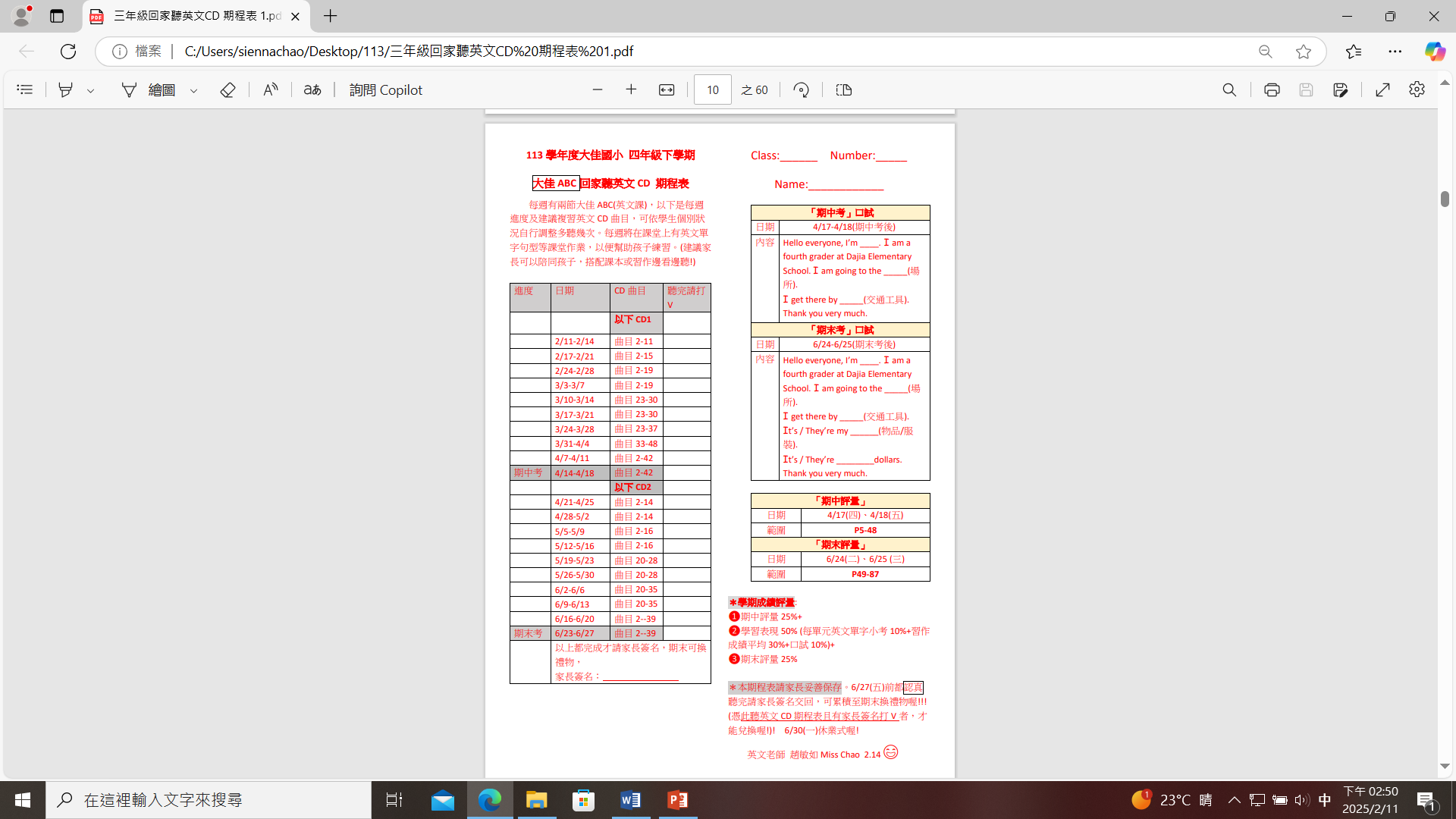 發下英語通知單
簡報標題
主題
主題一 課程安排
主題二 評量方式
主題三 作業及上課表現
15
主題一
課程安排schedule
大佳ABC(英文)3節
2
3
1
1
語世界LINK
2
英文課本、習作
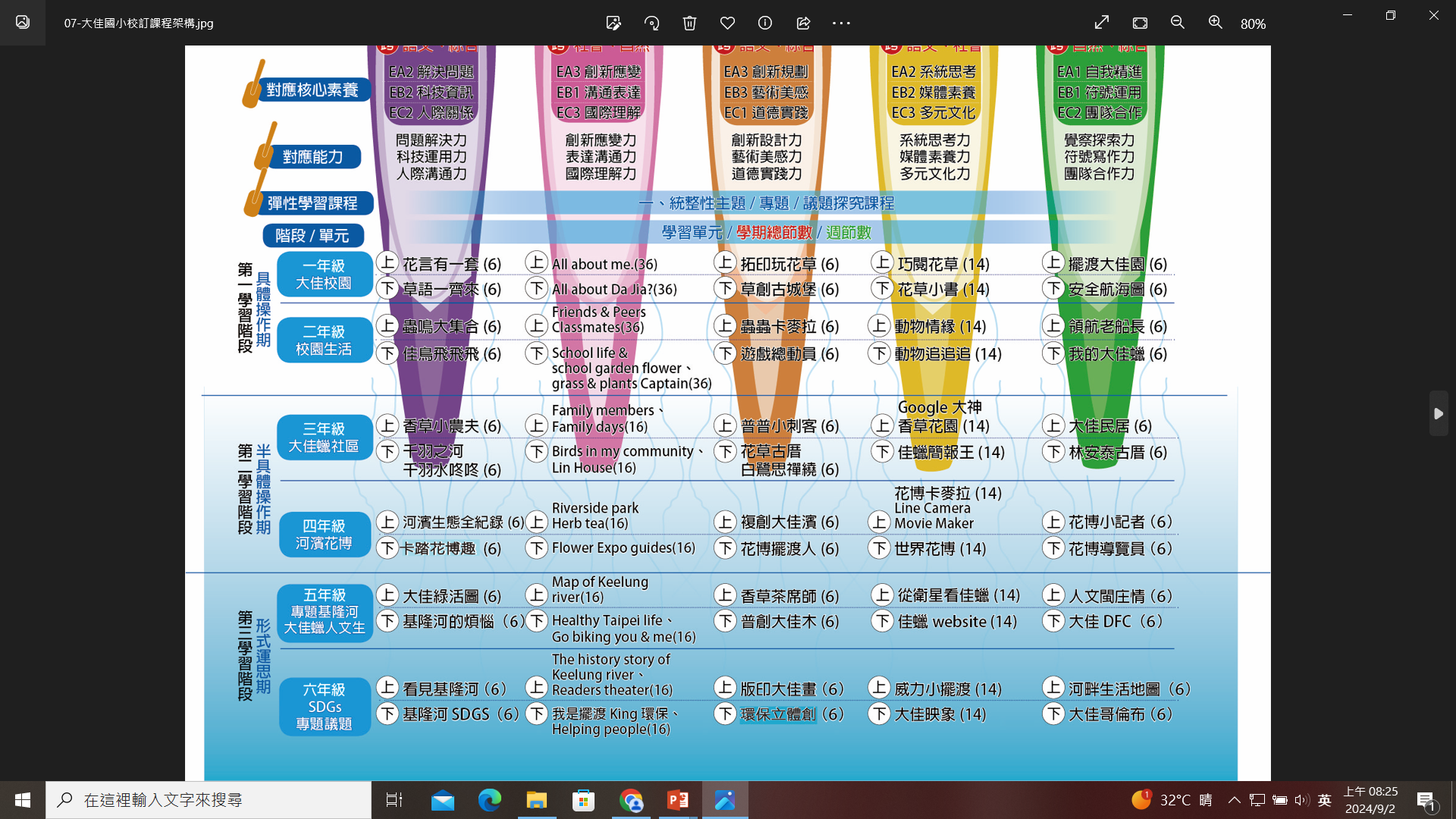 4
17
主題二
評量方式
Assessment
英語
平時成績
Usual grades
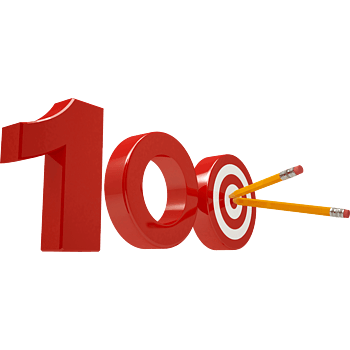 英語期末
final
英語期中
midterm
25%
25%
Quizzes
Workbook
Oral test
50%
19
主題三
Usual grades
作業及上課表現
小考Quizzes
每個單元都有單字聽力小考。

習作Workbook
教完一個單元，在課堂完成聽力及習寫。發還後必須確實訂正。

口試Oral test
期中考後，期末考前，共兩次。

團隊合作Teamwork
分組時，須發揮團隊合作。
期中
midterm
21
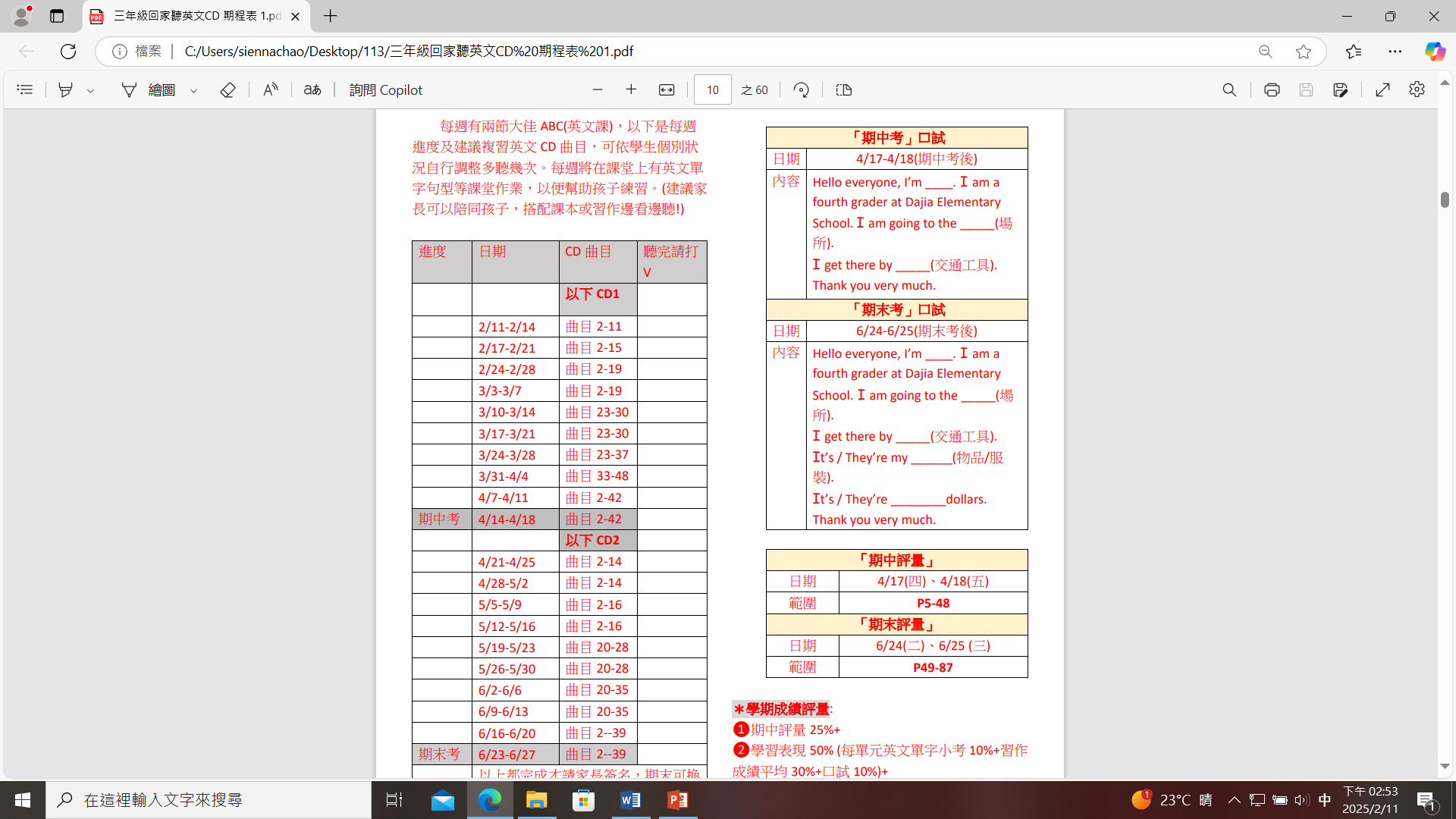 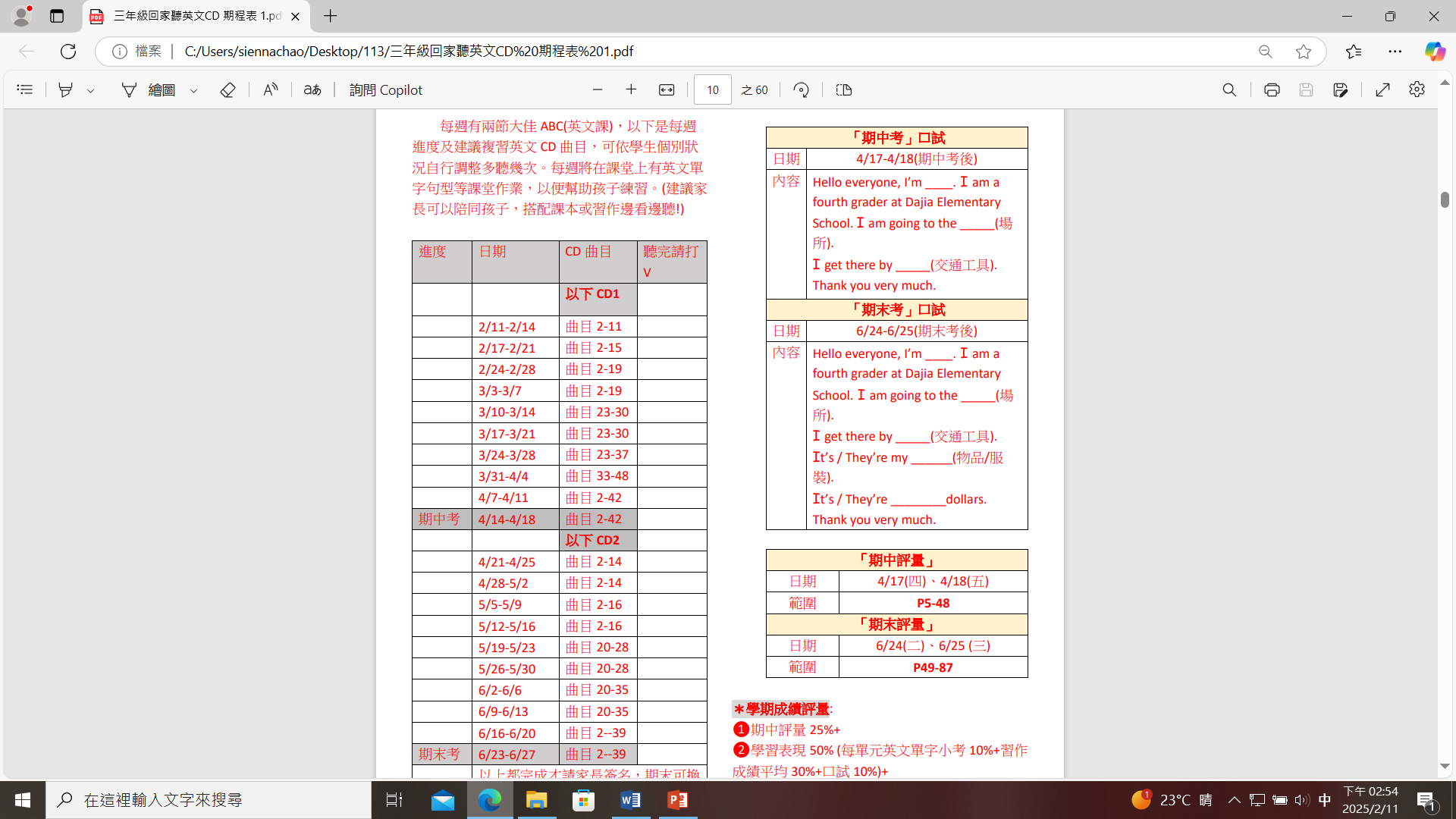 Finish完
23
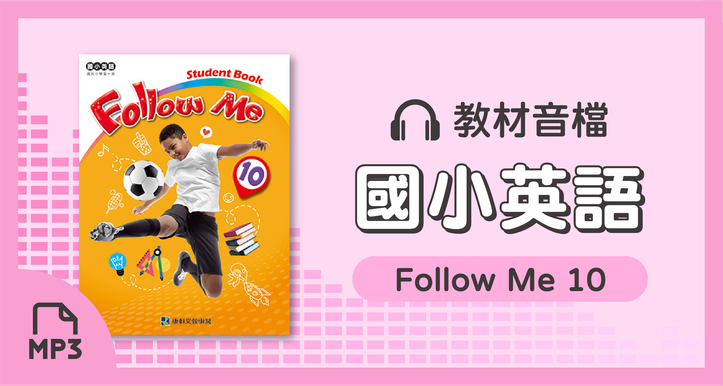 六年級 英文English Class
Miss Chao
趙敏如老師
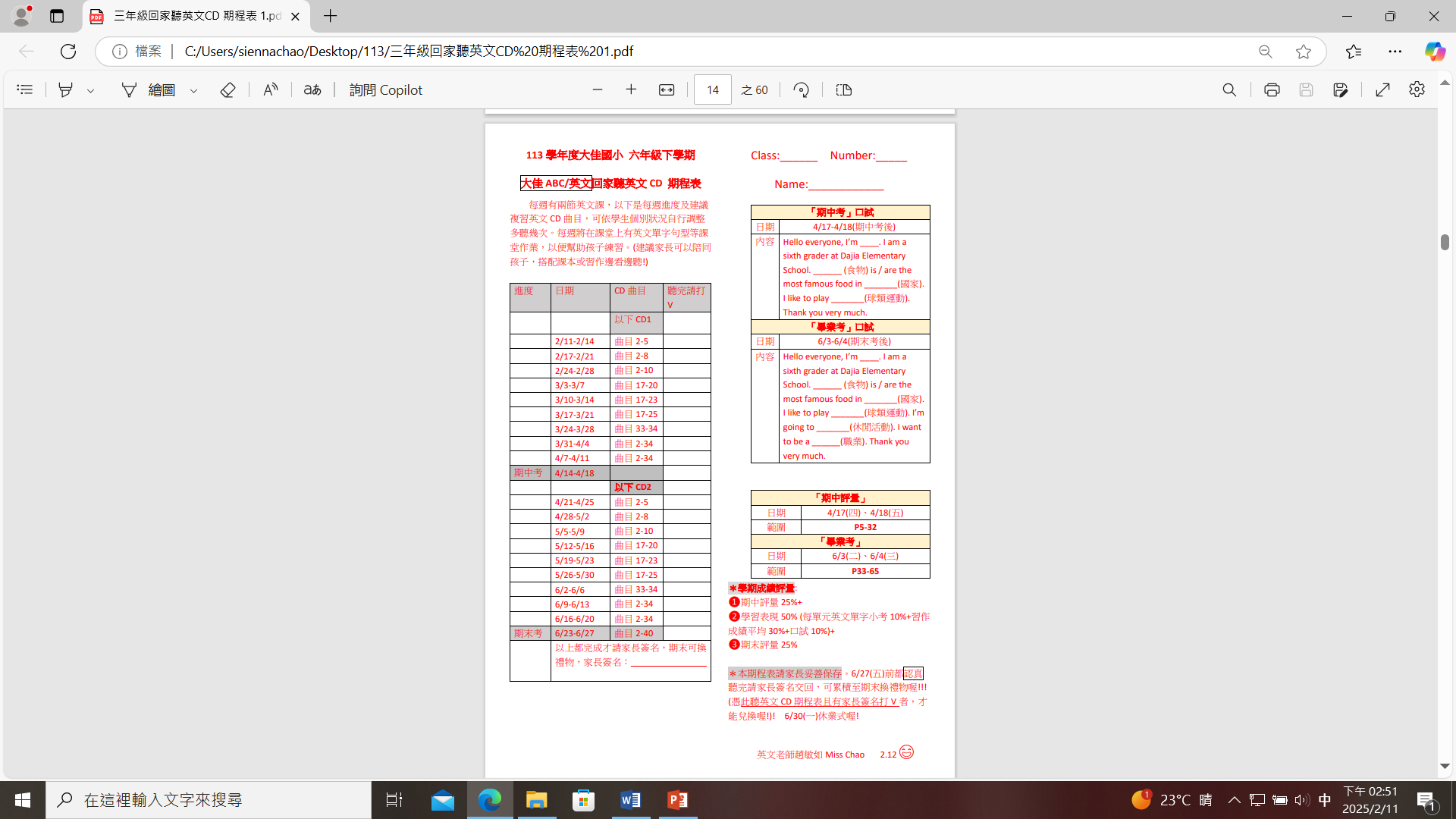 發下英語通知單
簡報標題
主題
主題一 課程安排
主題二 評量方式
主題三 作業及上課表現
26
主題一
課程安排schedule
英文4節
2
2
-英文課本、習作
1
-語世界LINK
3
1
1
大佳世界
搭配外師Wendy
與日本學生交流
4
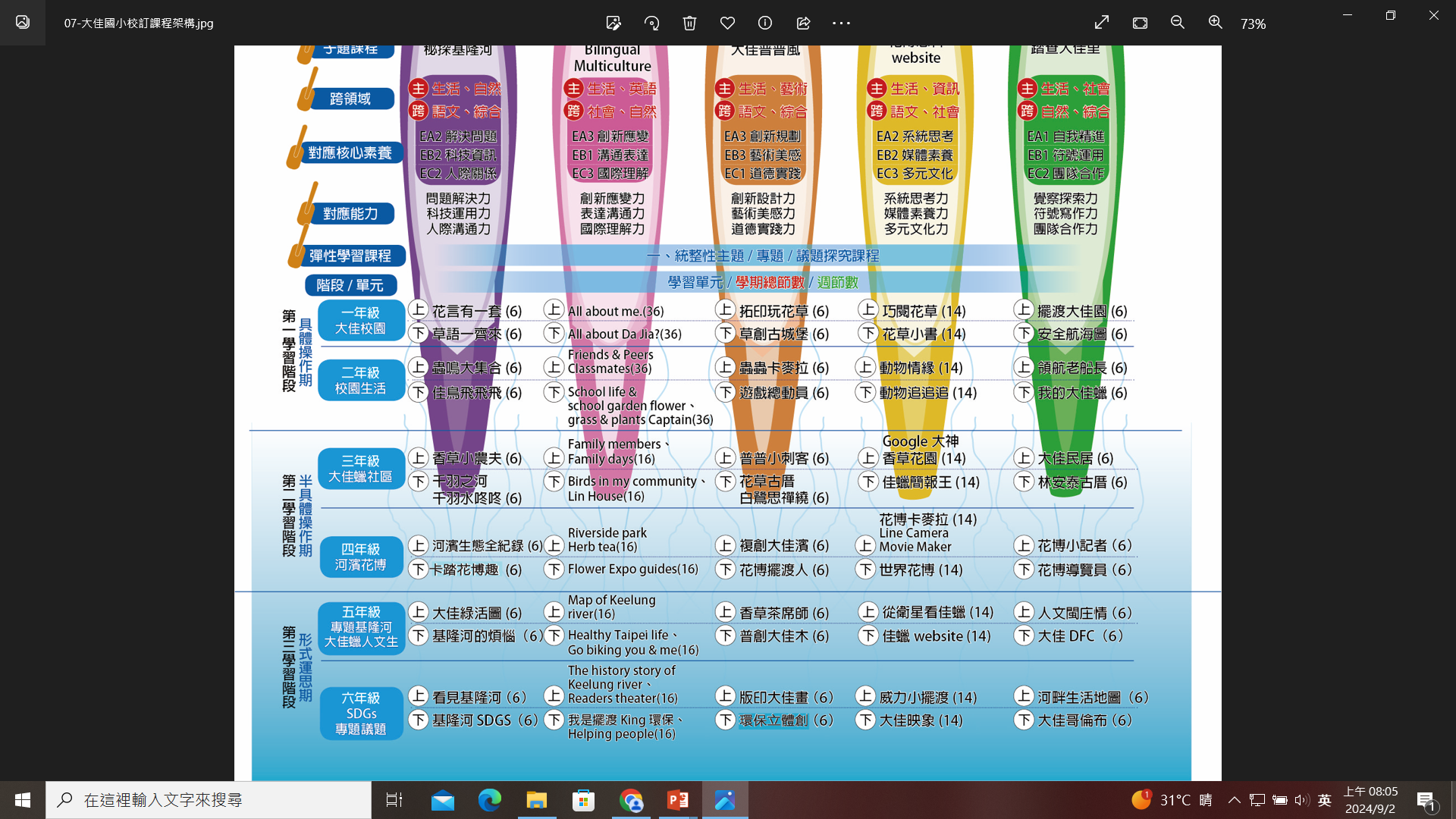 28
主題二
評量方式
Assessment
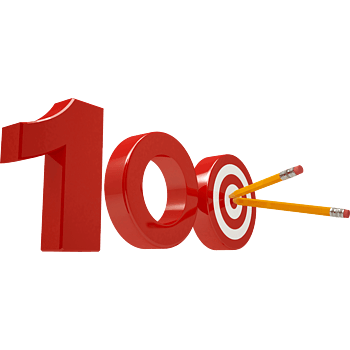 英語
平時成績
Usual grades
英語期末
final
英語期中
midterm
25%
Quizzes
Workbook
Oral test
25%
50%
30
主題三
Usual grades
作業及上課表現
小考Quizzes
每個單元都有單字聽力小考。

習作Workbook
教完一個單元，在課堂完成聽力及習寫。發還後必須確實訂正。

口試Oral test
期中考後，期末考前，共兩次。

團隊合作Teamwork
分組時，須發揮團隊合作。
期中
midterm
32
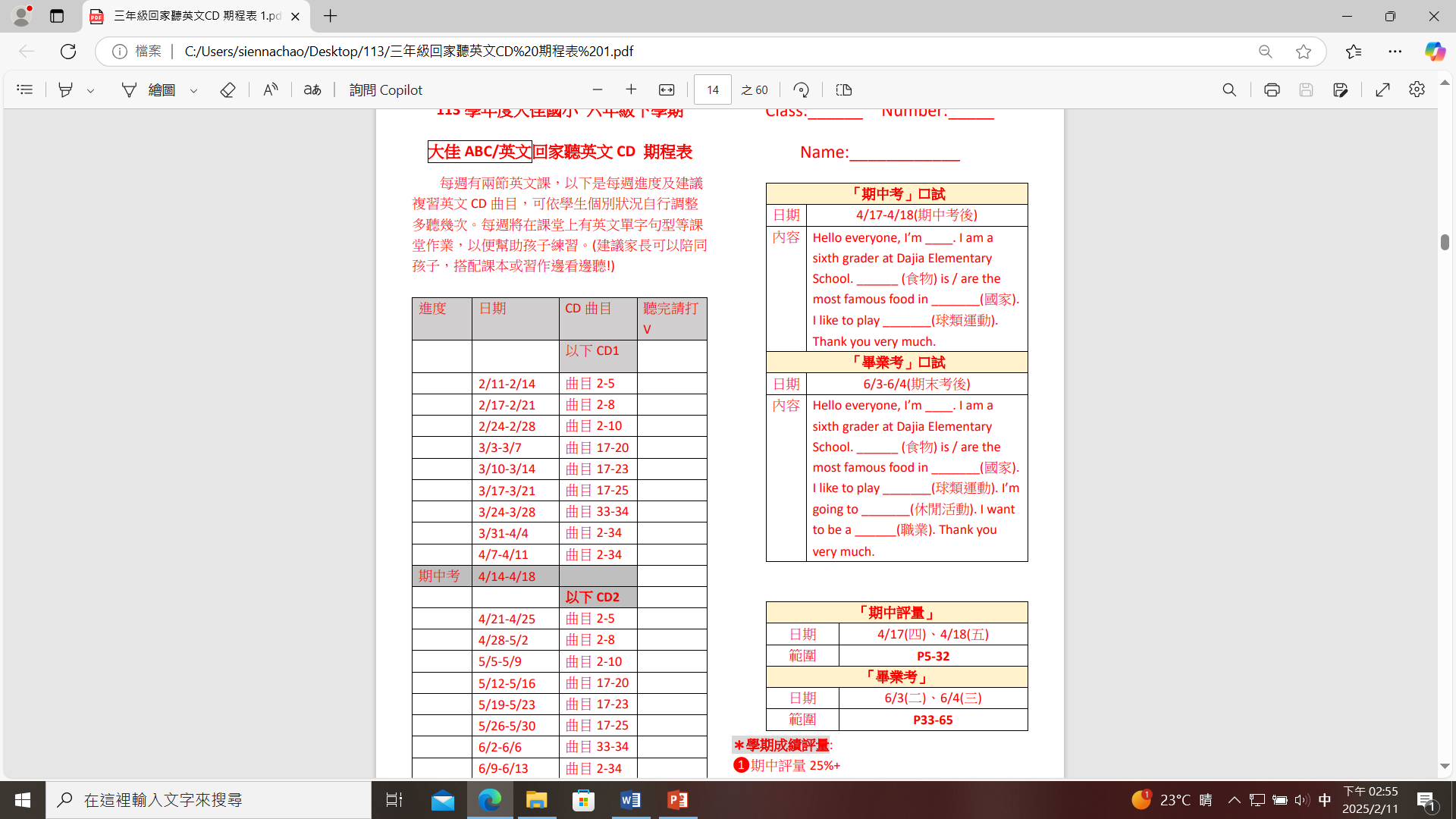 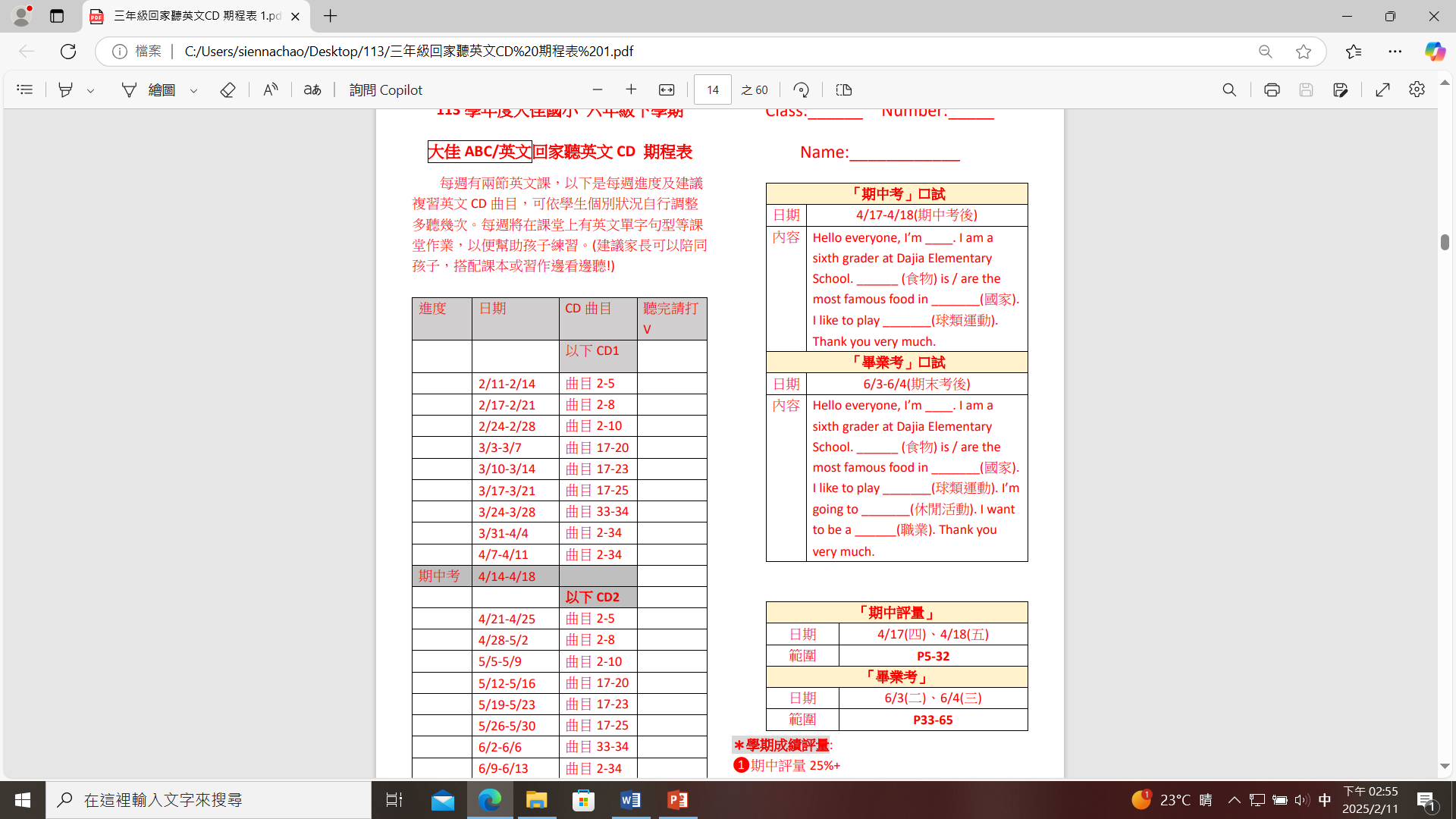 Finish完
34